Linking Business Architecture and Business Analysis
TCBAF Summit
December 1, 2016

Presenter: Mary Auer
I see connections…
Portfolio Management
Business Analysis
Change Management
Project Management
Stakeholder Requirements
Requirements
Stakeholder Management
Business Requirements
System Changes
Application Architecture
Data Management
Process Architecture
Data Architecture
Technical Architecture
Solution Architecture
Process Modeling
Application
Data
Enterprise Architecture
Process
People
Security Architecture
Capabilities
Business Architecture
I see connections…
Business Analysis
Stakeholder Management
Process Modeling
Data Management
System Changes
Capabilities
Business Architecture
Why make the connection….Challenges
Business Architects 
Keeping view of enablers up to date
Common language across the organization

Business Analysis
Identifying all relevant stakeholders
Understand the purpose and why
Traceability from Strategy to Requirements
Not understanding journey to project
Objective
Start the conversation about how to share information between Business Architects and Business Analysts so both teams can do a better job faster.
Information to share…
Business Architecture
Visibility to capabilities that directly impact strategy
Enablers that support the capabilities
Pain points captured during Capability Assessments

Business Analyst	
Changes that impact enablers
Success Criteria
Making the Connection
People (Organization)
Business Analysis
Process
Technology (Application)
Business Capability
Information (Data)
Key Artifacts to Enable Communication
Business Architecture Artifacts
Capability Enablers Maps
Value Stream Map
Strategy to Capability Map
Capability Gap Assessment

Project and Business Analyst Artifacts
Project Charter and Business Case
Business Process Model
Capability to Enablers Map
Biz Arch
Value Stream Map
Marketing Management
Order Management
Manufacturing
Transportation and Logistics
Visibility to upstream and downstream capabilities helps identify upstream and downstream stakeholders and processes
Biz Arch
Strategy to Capability Map
Strategy
Action 1
Action 2
Outcome 1
Outcome 2
Outcome 3
Capability A
Capability B
Capability C
Biz Arch
Capability Gap Assessment
When performing the Gap assessment details about the enables are captured: 

Who are the people being taken into account, key stakeholders, impacted teams

What processes have the opportunities for improvement or are impacted by the other gaps identified

What data objects are missing or not easily accessible

Which systems are underperforming, exist in the environment and could be expanded to fill the gaps
Biz Arch
Project Charter and Business Case
Update project charter to ask for Impacted Strategy and Impacted Capabilities on all projects.
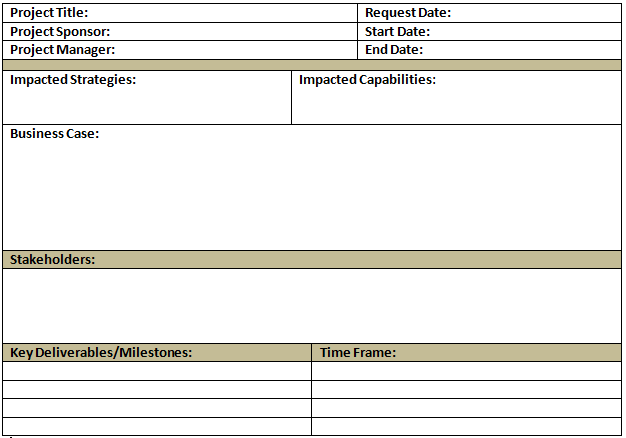 Roadmap projects pull details for business case from the Business Capability Gap Assessment.
Stakeholders identified based on Capability Enablers and Gap Assessment.
Biz Arch
Biz Anlys
Business Process Model
SAP
Technology / System
People
Customer Service
Capture Order
Customer
Information / Data
SAP
Material
Review Order
Service Advisor
Customer
Confirm Pricing
Material
Approve Order
Biz Anlys
Communication Cycle
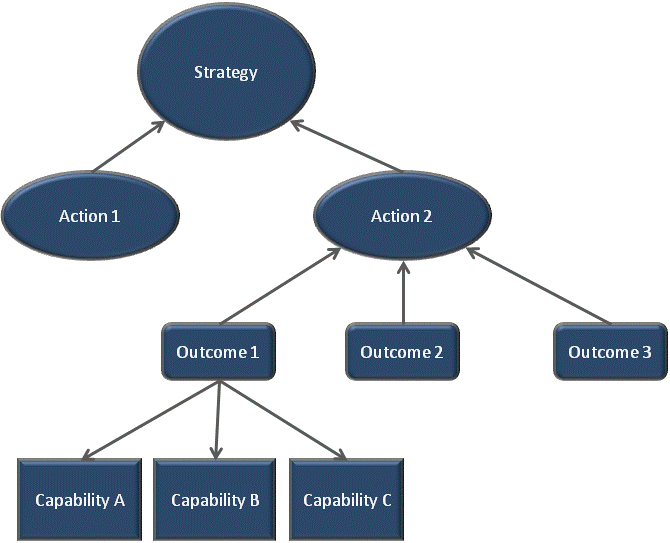 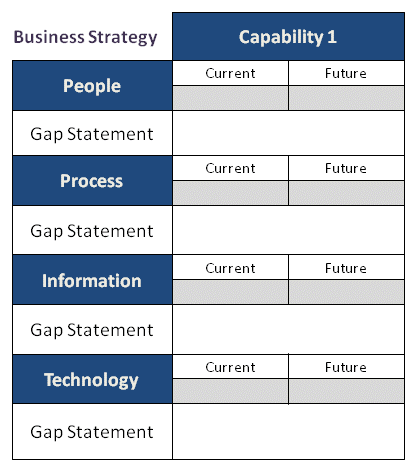 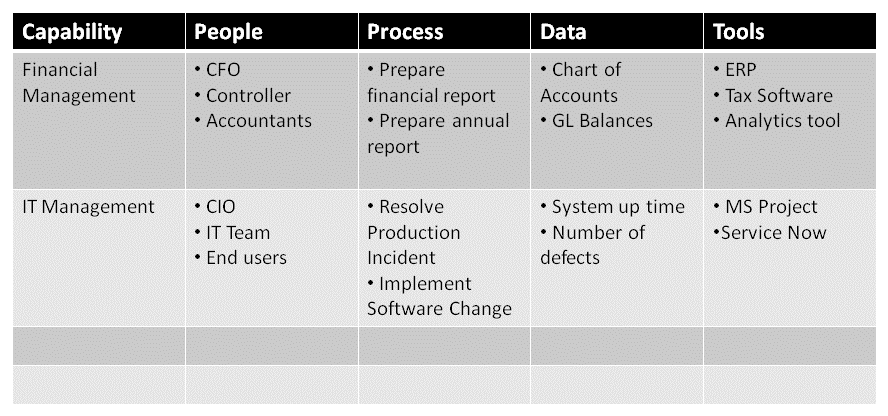 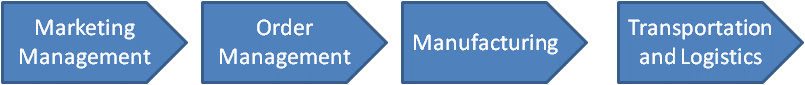 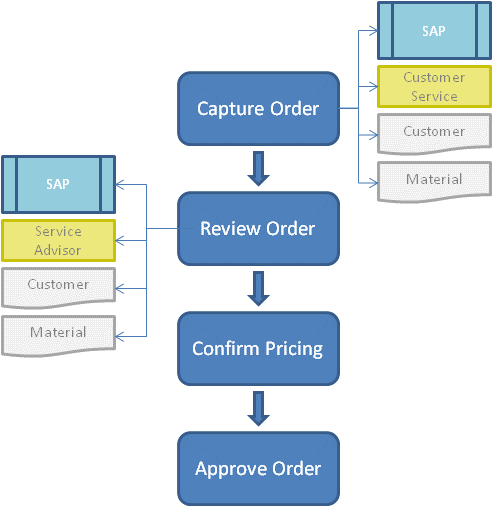 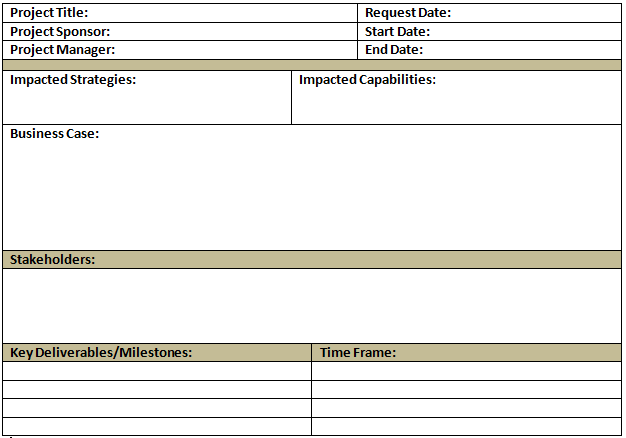 Take-a-Ways: Keys to Communication
Educate Business Analyst on Business Architecture
Drive common language
Develop ongoing partnership with Business Analyst team
Include Business Analysts 
Look for other connections
Requirements Traceability Matrix
Data Flow Diagrams
SIPOC
Use Cases
...etc.
Contact Information
Mary Waters, MBA
Independent Consultant at Concord USA
marywatersauer@gmail.com

Jenny  Scott, CBAP
Principle IT Business Analyst at Hennepin County
jenny@tnjscott.com